ESTATÍSTICAREGRESSÃO E CORRELAÇÃO
Profª Ms. Juliana Schivani
docente.ifrn.edu.br/julianaschivani
Um pouco de história...
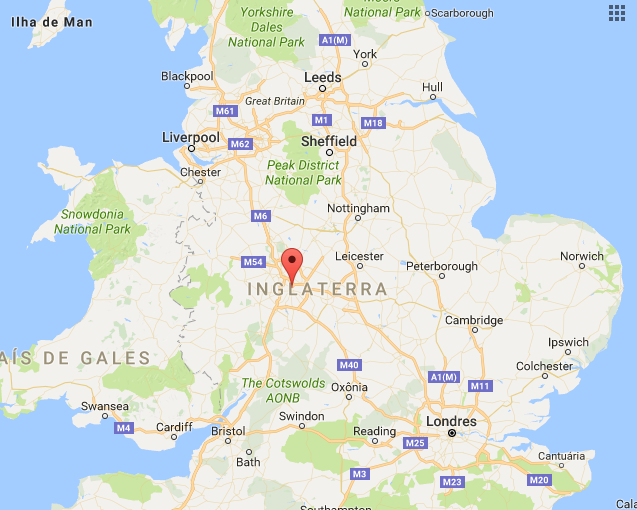 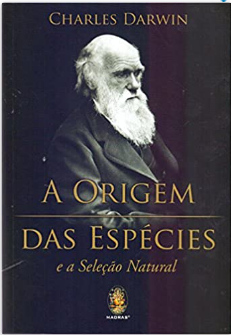 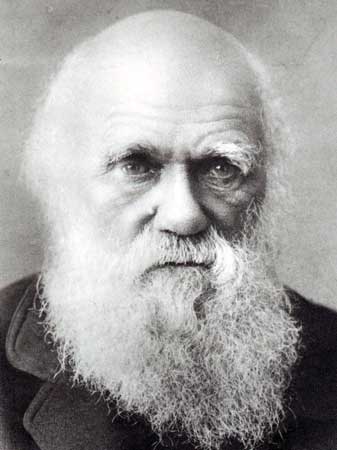 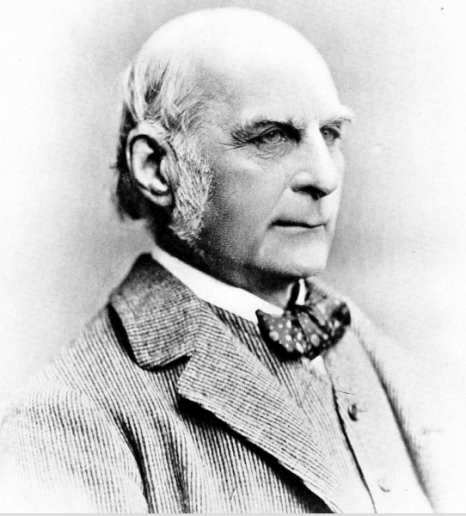 SELEÇÃO ARTIFICIAL
Francis Galton  
(1822-1911)
Charles Darwin
(1809-1882)
Profª Ms. Juliana Schivani 							Regressão e Correlação, p.2
Um pouco de história...
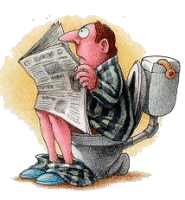 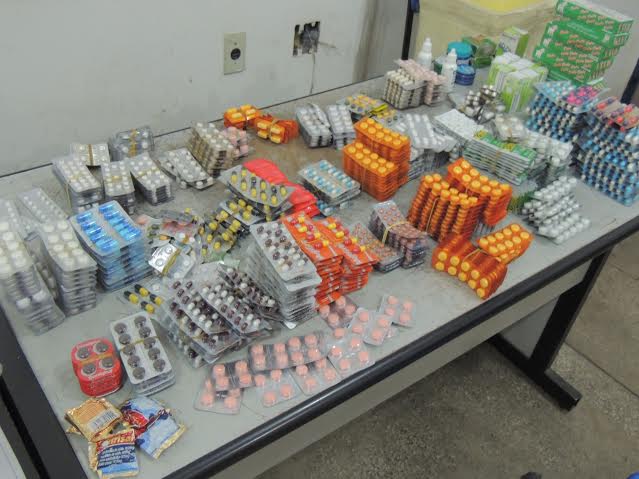 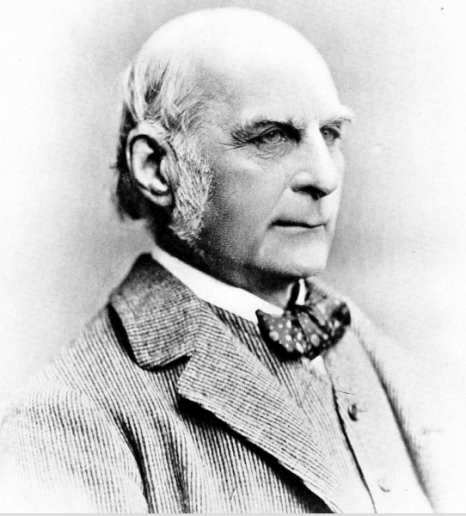 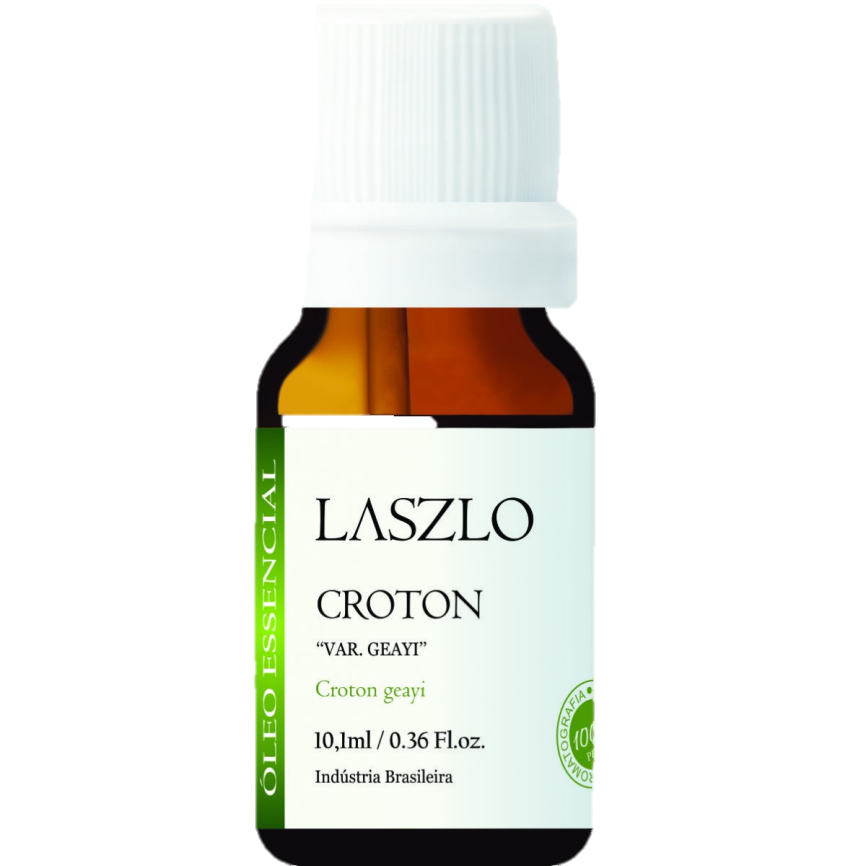 Francis Galton  
(1822-1911)
Profª Ms. Juliana Schivani 							Regressão e Correlação, p.3
[Speaker Notes: por insistência do seu pai, aos 16 anos, foi estudar medicina no Birmingham General Hospital, como assistente de médico. Por curiosidade, começou a tomar, em ordem alfabética, os medicamentos da farmácia do hospital, registrando os efeitos causados por cada um deles. Segundo Schultz, D. P. e Schultz, S. E. (2013, p.136), “essa aventura científica teve fim na letra ‘C’, quando tomou uma dose de óleo de cróton, um forte laxante”.]
Um pouco de história...
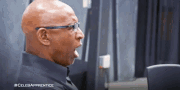 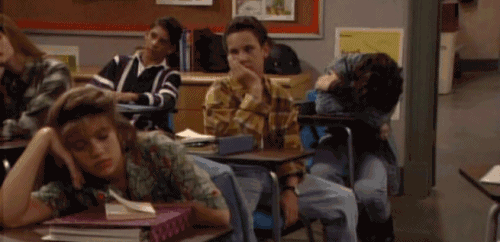 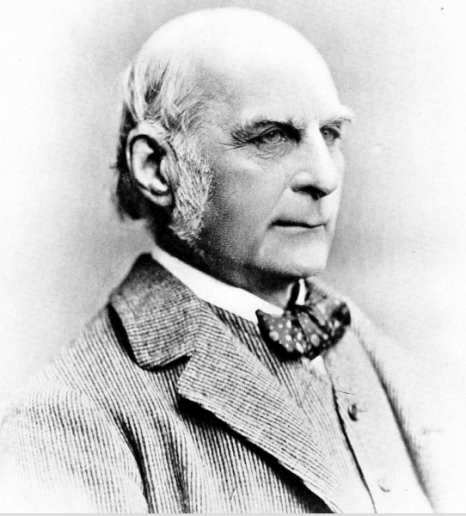 Francis Galton  
(1822-1911)
Profª Ms. Juliana Schivani 							Regressão e Correlação, p.4
[Speaker Notes: Francis Galton era fascinado por medidas. Media o tamanho de cabeças, narizes e membros, além do número de vezes que as pessoas remexiam as mãos e os pés enquanto assistiam a uma aula. Mediu até mesmo a ineficácia das orações através da observação do comportamento das pessoas (a frequência com que bocejavam ou batiam as pernas) nas igrejas enquanto acompanhavam uma missa. (MLODINOW, 2009)]
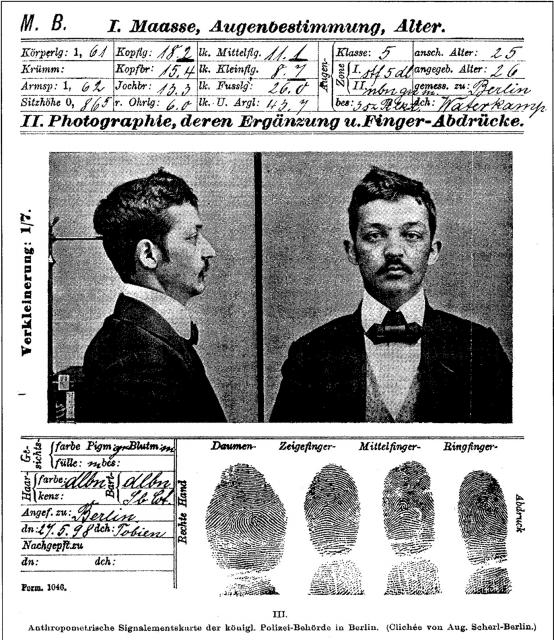 Um pouco de história...
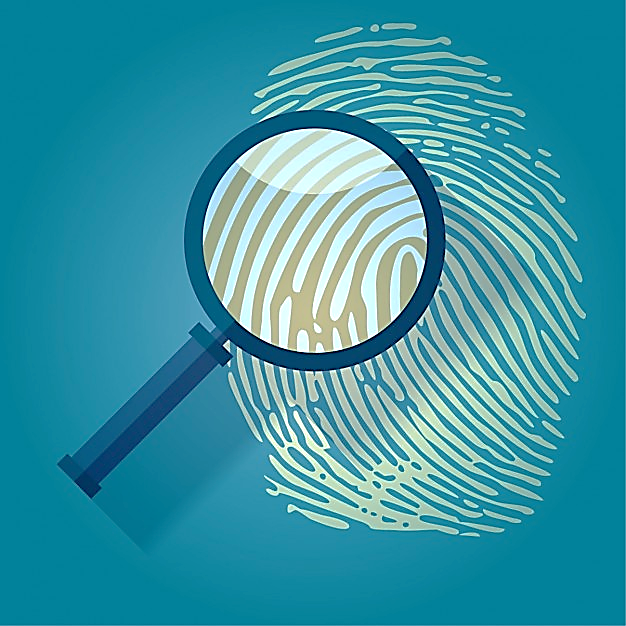 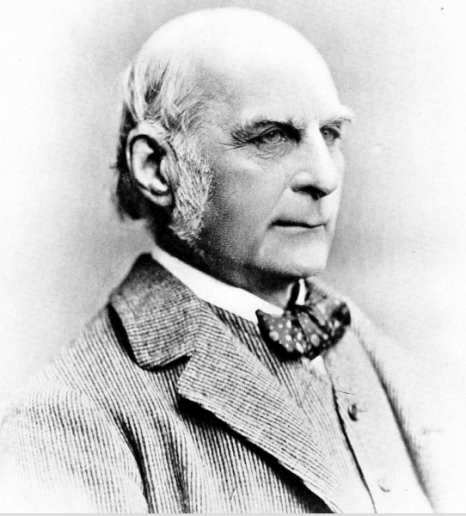 Francis Galton  
(1822-1911)
Profª Ms. Juliana Schivani 							Regressão e Correlação, p.5
Um pouco de história...
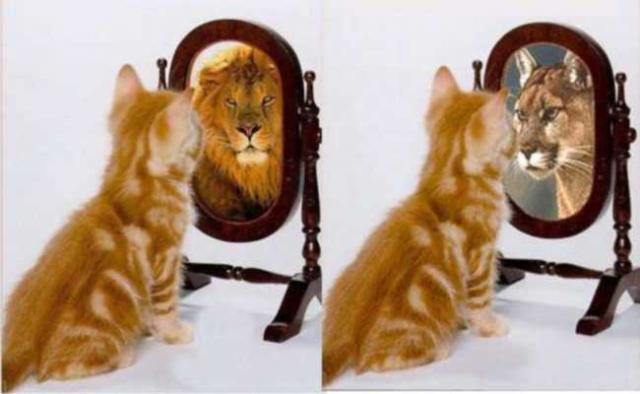 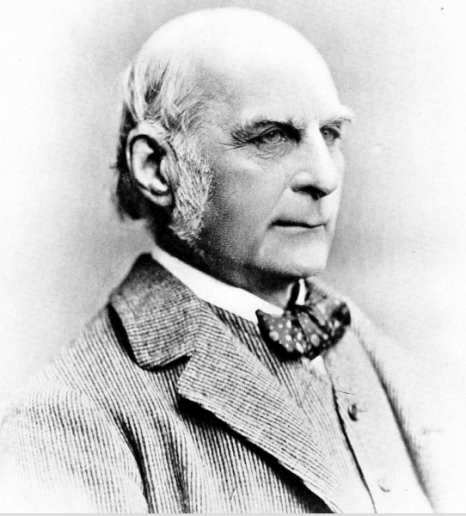 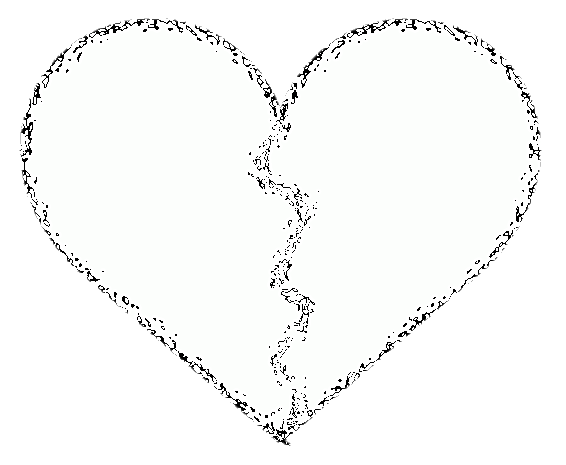 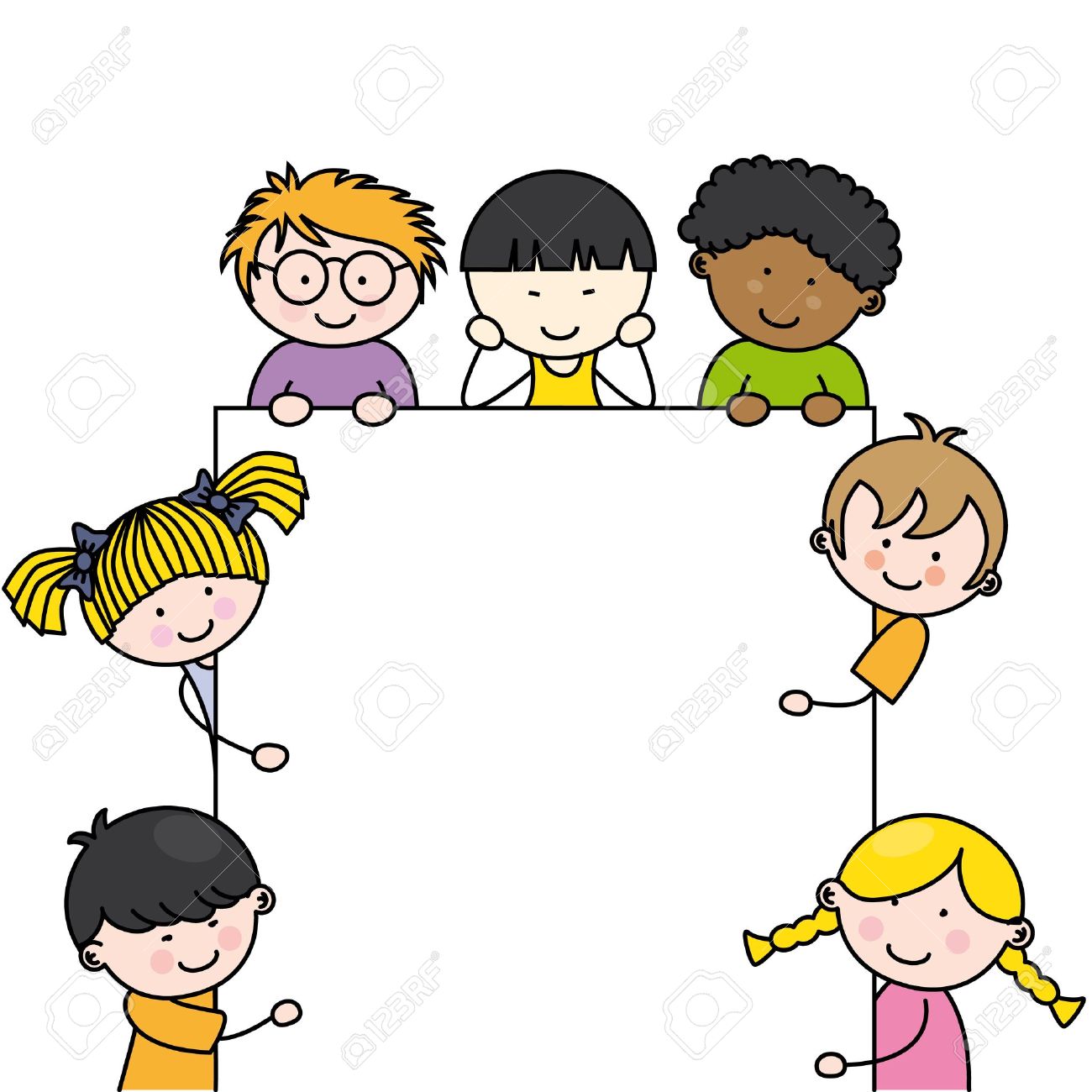 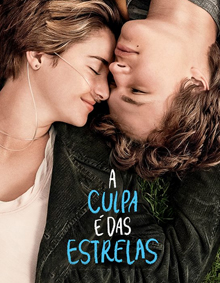 EUGENIA
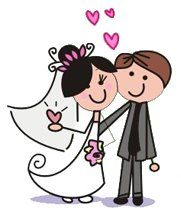 Francis Galton  
(1822-1911)
Profª Ms. Juliana Schivani 							Regressão e Correlação, p.6
Um pouco de história...
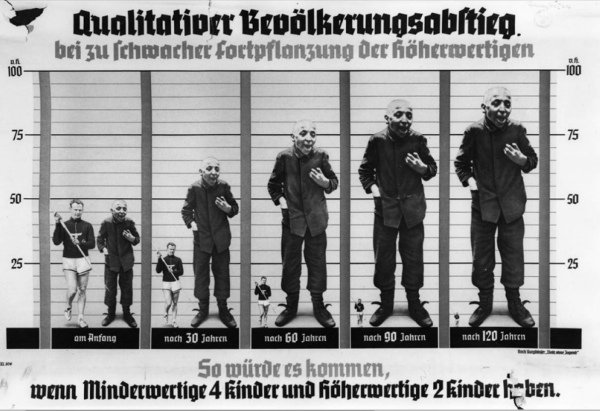 Profª Ms. Juliana Schivani 							Regressão e Correlação, p.7
[Speaker Notes: Galton procurava sustentar que, se não houvesse um controle da qualidade reprodutiva dos indivíduos na sociedade, o resultado em pouco tempo seria o avanço reprodutivo de indivíduos degenerados. O que significaria, em termos estatísticos, que os melhores membros da sociedade seriam suplantados reprodutivamente pelos indivíduos menos qualificados, ampliando, consequentemente, a criminalidade, a prostituição, a delinquência, a insanidade e todo tipo de distúrbio social. (CONT, 2008, p.207)]
Um pouco de história...
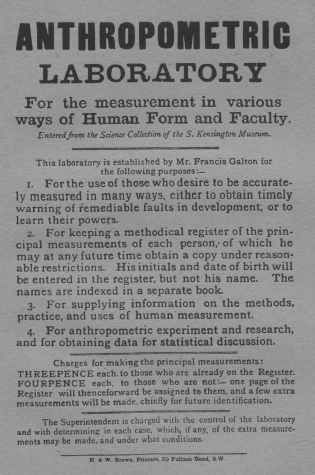 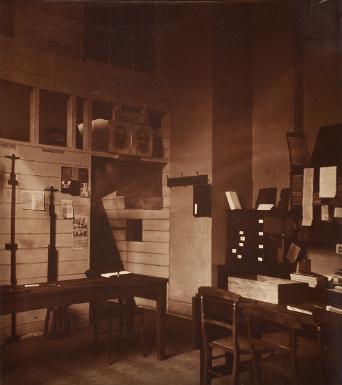 Profª Ms. Juliana Schivani 							Regressão e Correlação, p.8
Um pouco de história...
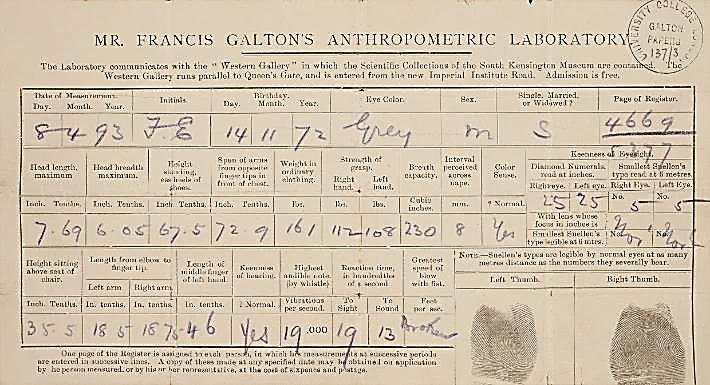 Altura, 
Peso, 
 Distinção olfativa,
Capacidade respiratória, 
Força de impulsão e compressão, 
Rapidez de sopro, 
Audição, 
Visão, 
Percepção cromática,
Sensibilidade muscular,
Velocidade de reação à luz e ao som, etc.
Profª Ms. Juliana Schivani 							Regressão e Correlação, p.9
Um pouco de história...
9000 registros familiares,

6 anos de análise,

1885 – Regressão Linear
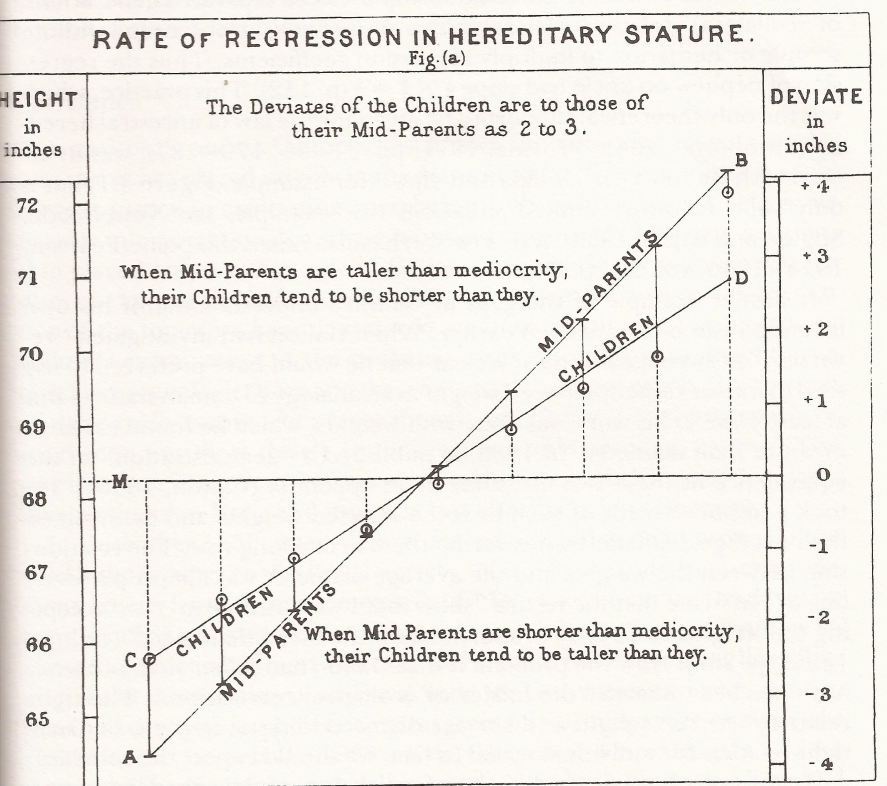 Profª Ms. Juliana Schivani 							Regressão e Correlação, p.10
REGRESSÃO LINEAR
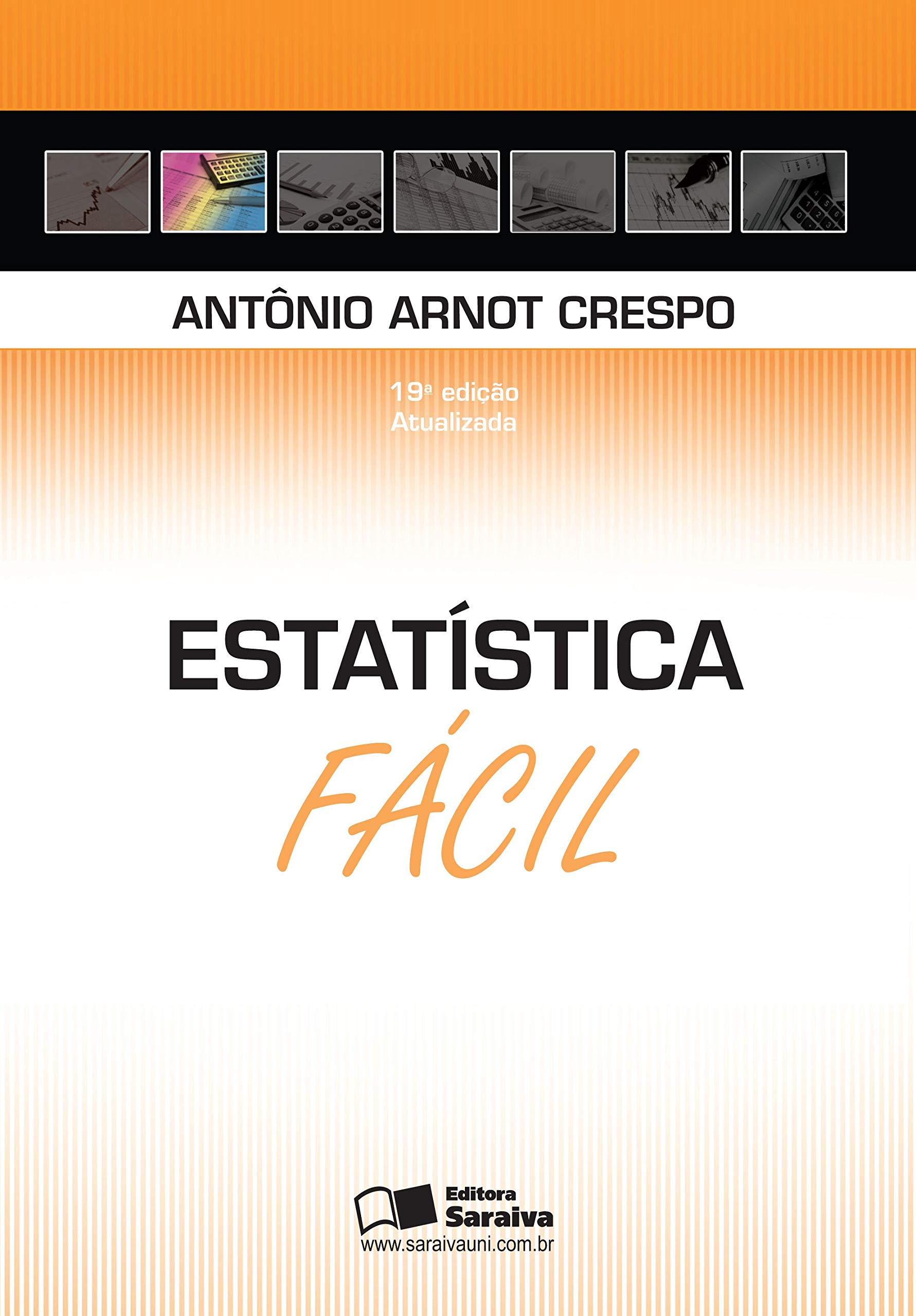 Constrói um modelo matemático para descrever a relação de uma variável com outra. (CRESPO, 2009)
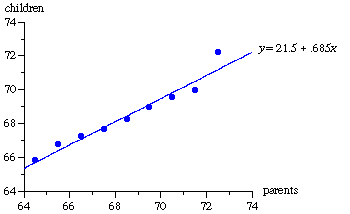 Profª Ms. Juliana Schivani 							Regressão e Correlação, p.11
Regressão e Correlação
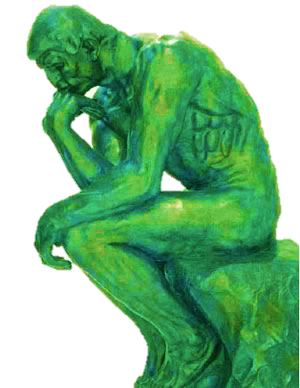 Qual a relação de peso e altura?
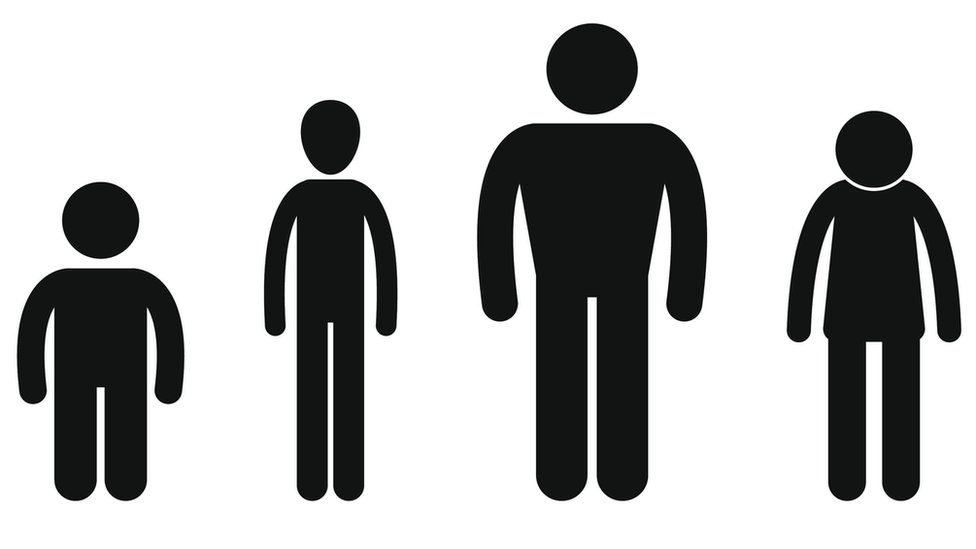 Profª Ms. Juliana Schivani 							Regressão e Correlação, p.12
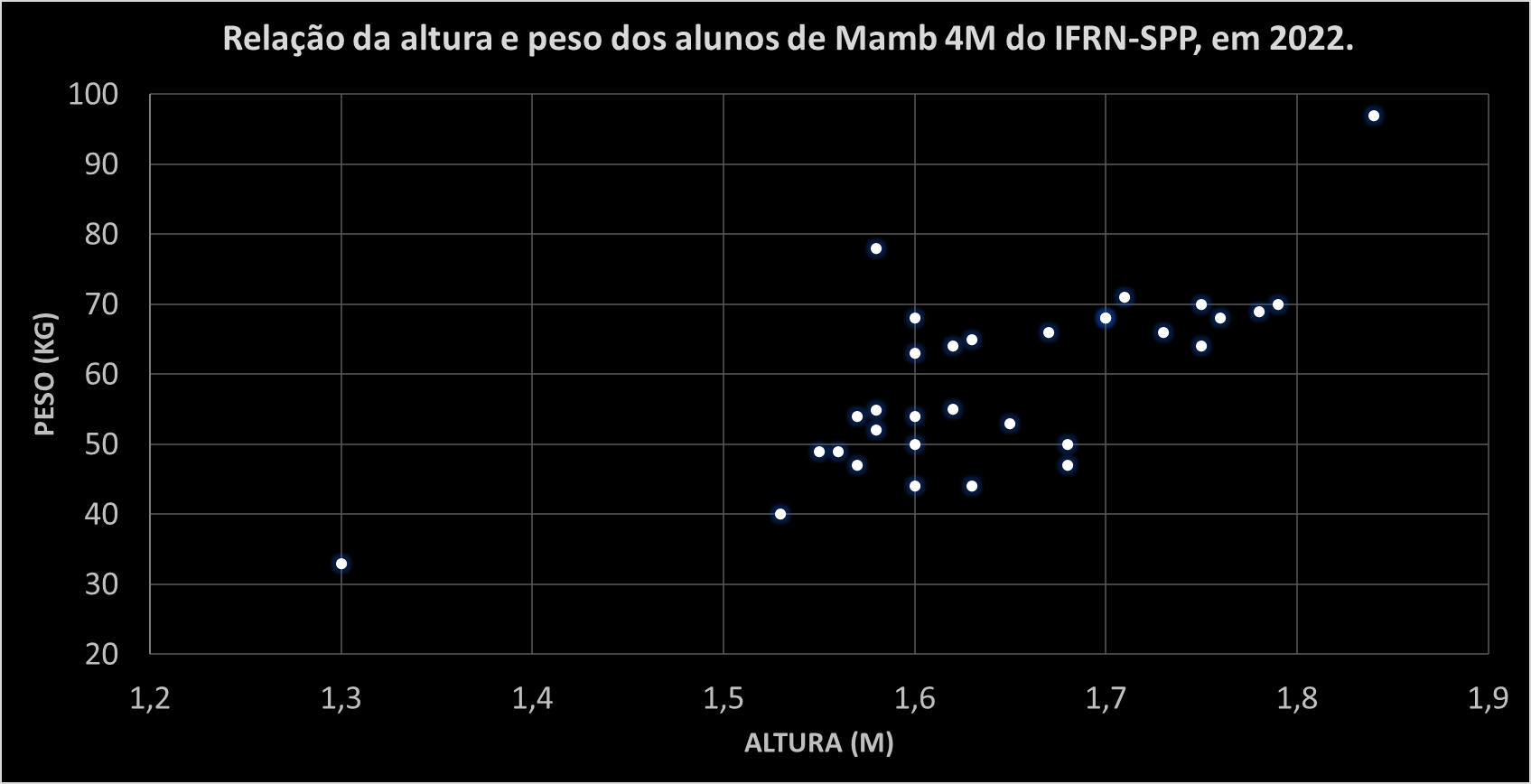 Regressão e Correlação
Qual peso estimado de alguém com 1,5m?
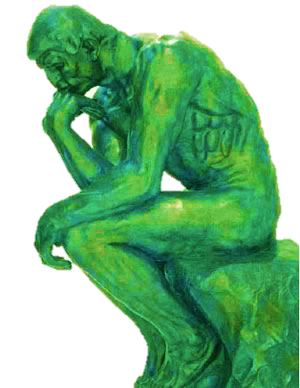 FONTE: SCHIVANI, 2022.
Profª Ms. Juliana Schivani 							Regressão e Correlação, p.13
[Speaker Notes: Dados da turma de Meio Ambiente 4M em 2022]
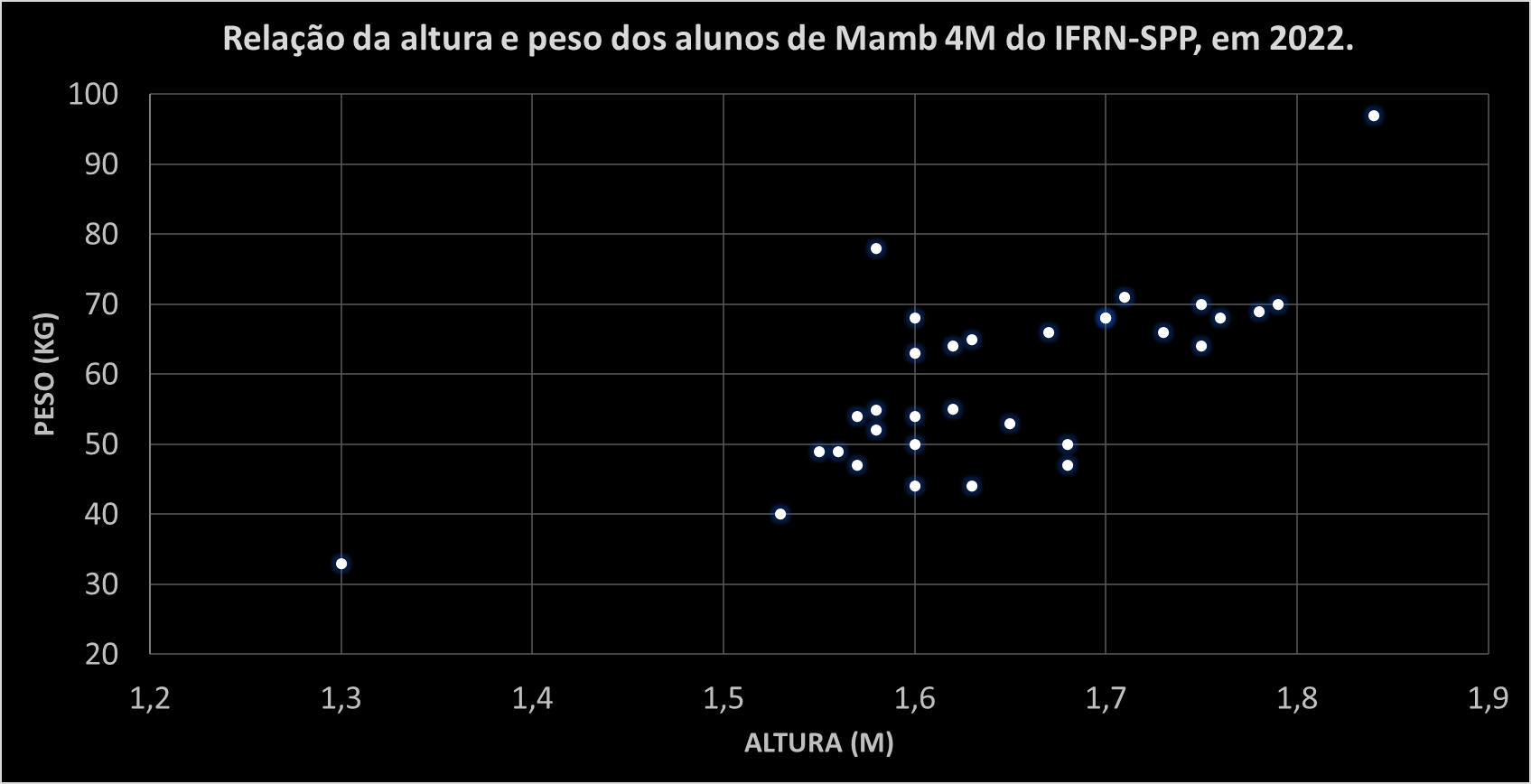 Regressão e Correlação
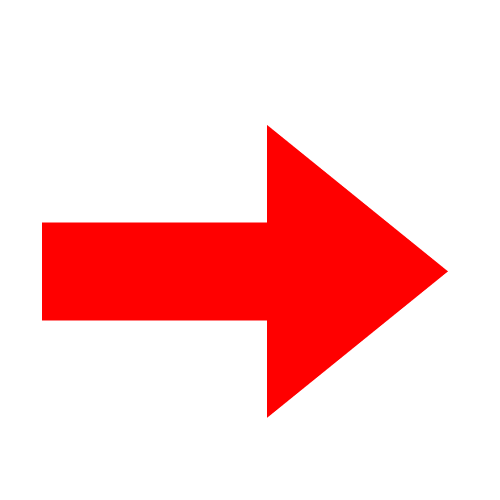 Qual peso estimado de alguém com 2m?
CORRELAÇÃO 
POSITIVA
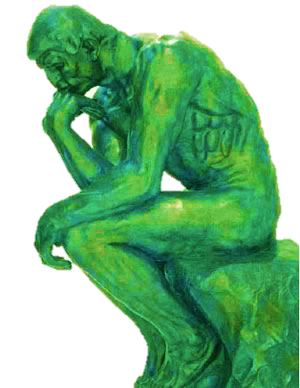 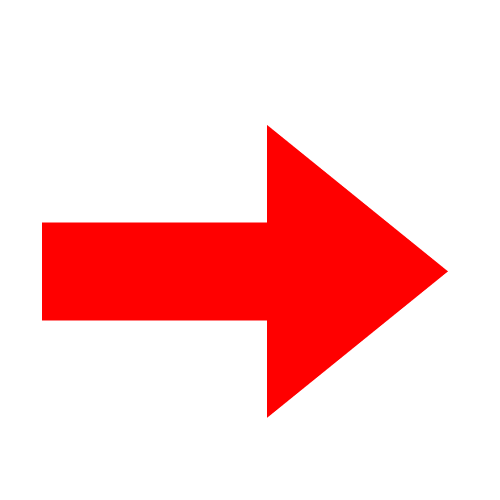 FONTE: SCHIVANI, 2022.
Profª Ms. Juliana Schivani 							Regressão e Correlação, p.14
[Speaker Notes: Dados da turma de Meio Ambiente 4M em 2022]
Regressão e Correlação
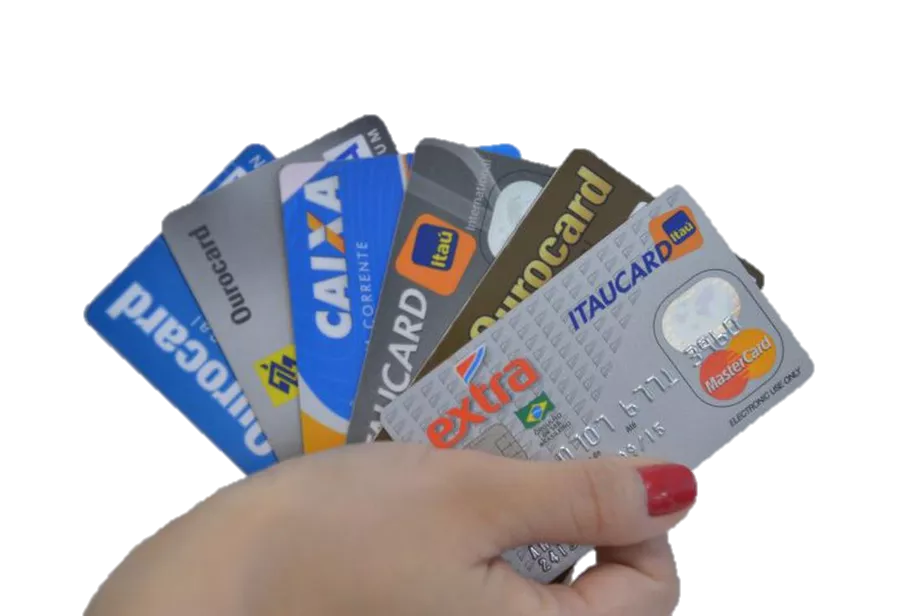 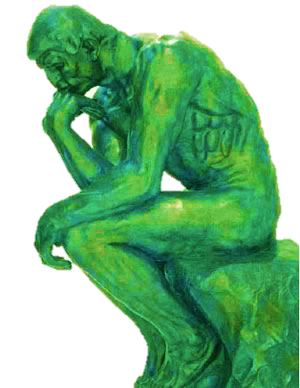 Qual a relação entre salário e dívidas?
Profª Ms. Juliana Schivani 							Regressão e Correlação, p.15
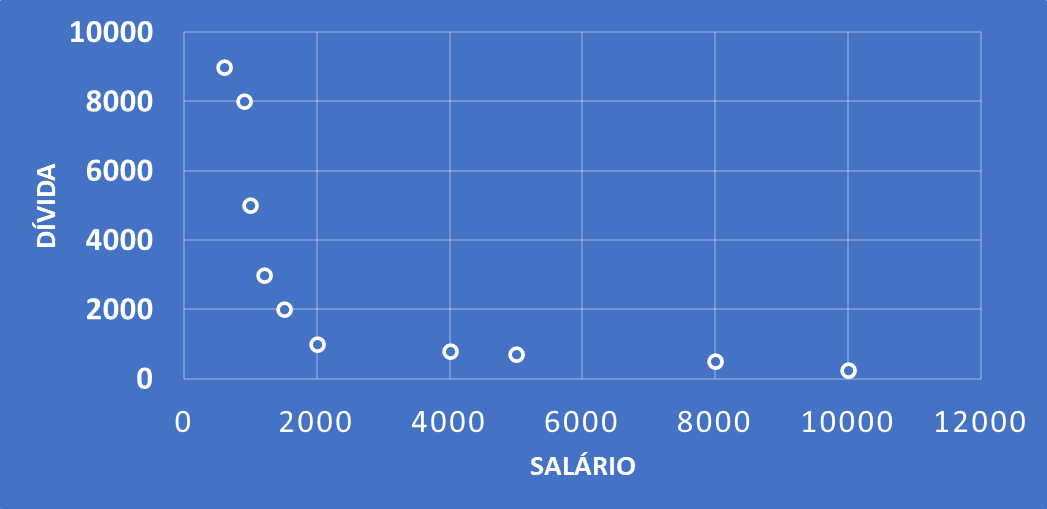 Regressão e Correlação
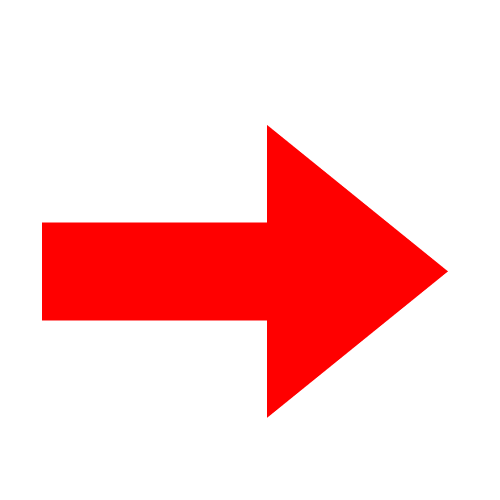 CORRELAÇÃO 
NEGATIVA
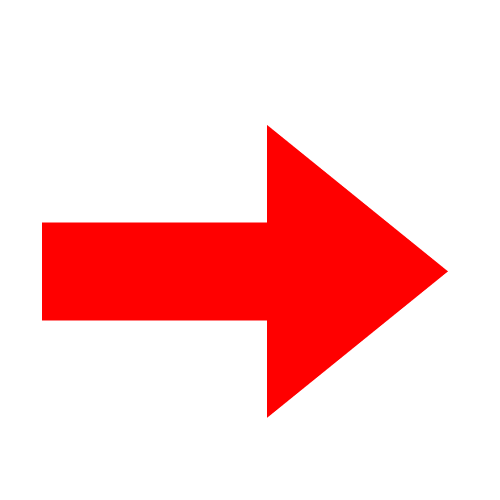 Profª Ms. Juliana Schivani 							Regressão e Correlação, p.16
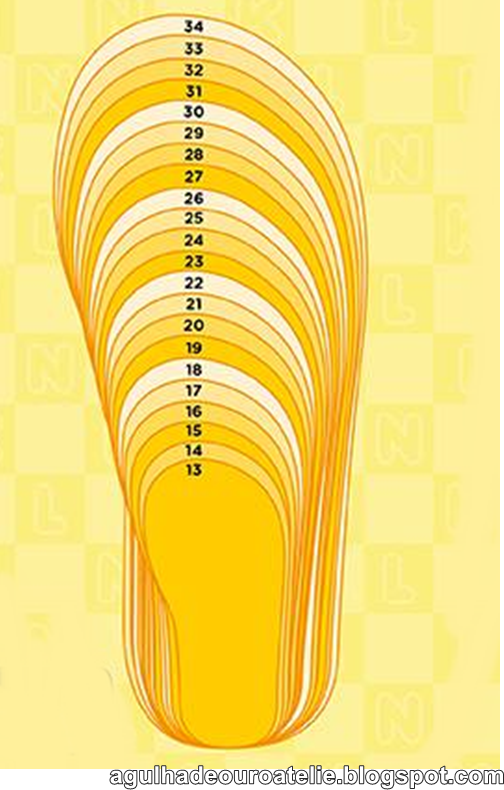 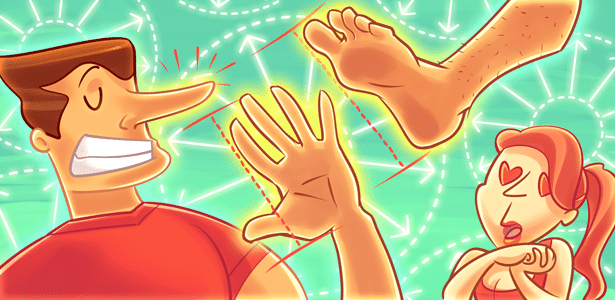 CORRELAÇÃO
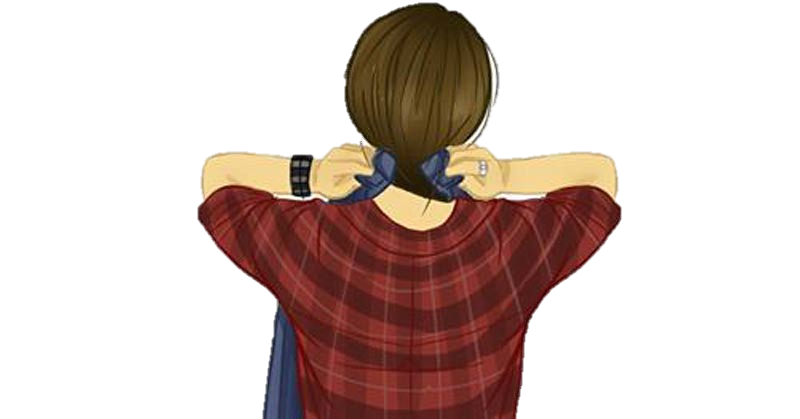 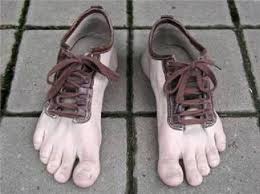 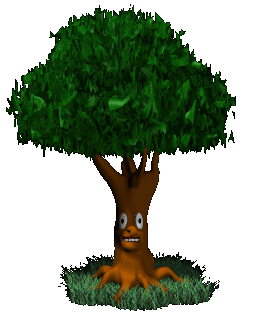 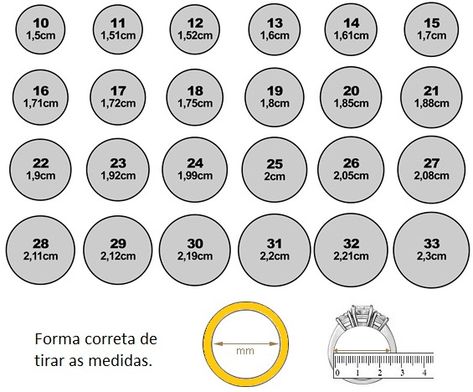 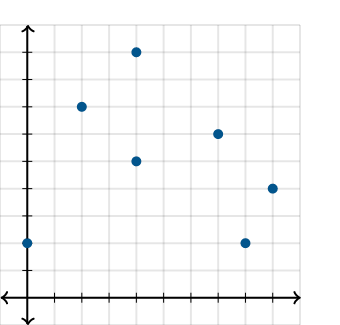 “Quando duas variáveis estão ligadas por uma relação estatística, dizemos que existe correlação entre elas.” (CRESPO, 2009)
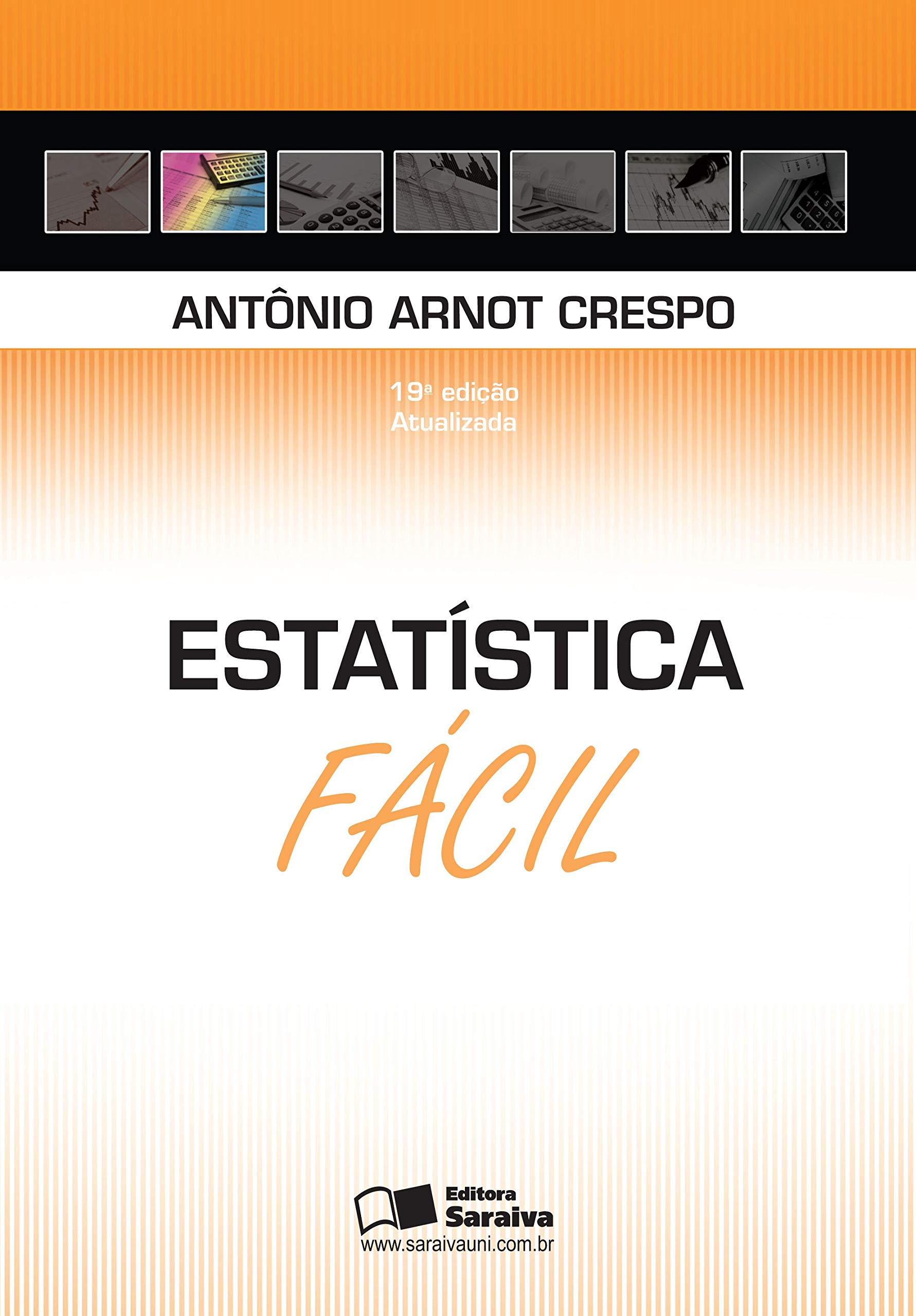 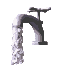 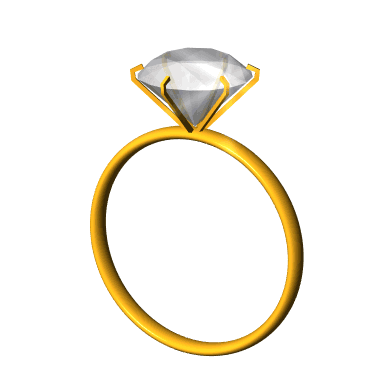 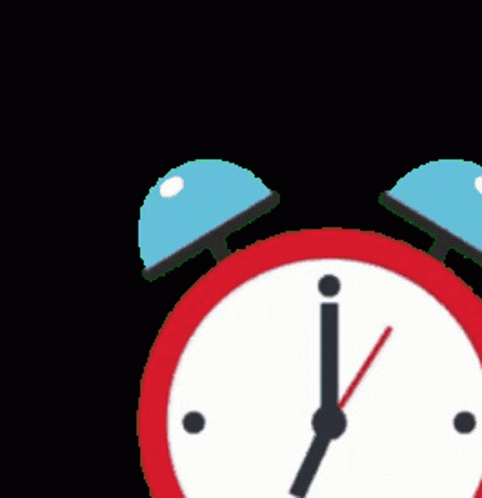 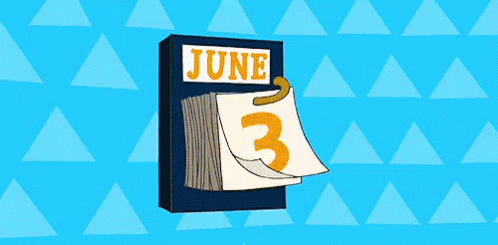 Profª Ms. Juliana Schivani 							Regressão e Correlação, p.17
CORRELAÇÃO LINEAR
SEM 
CORRELAÇÃO
CORRELAÇÃO 
NEGATIVA
CORRELAÇÃO 
POSITIVA
Profª Ms. Juliana Schivani 							Regressão e Correlação, p.18
CORRELAÇÃO POSITIVA
CORRELAÇÃO 
FRACA
CORRELAÇÃO 
PERFEITA
CORRELAÇÃO 
FORTE
Profª Ms. Juliana Schivani 							Regressão e Correlação, p.19
CORRELAÇÃO NEGATIVA
CORRELAÇÃO 
FRACA
CORRELAÇÃO 
PERFEITA
CORRELAÇÃO 
FORTE
Profª Ms. Juliana Schivani 							Regressão e Correlação, p.20
Coeficiente de correlação linear
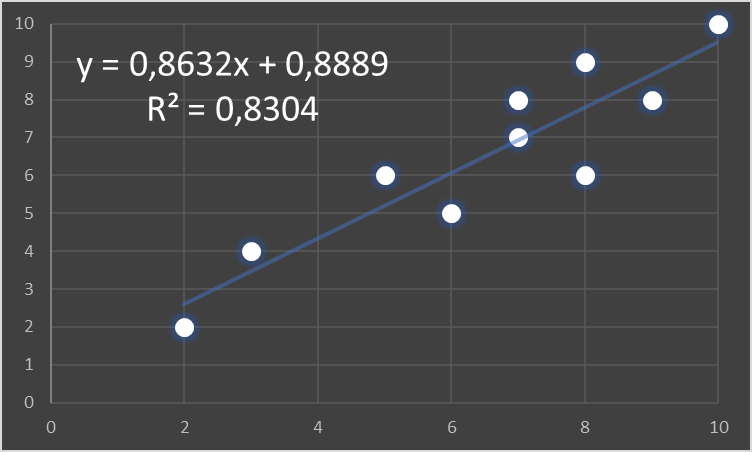 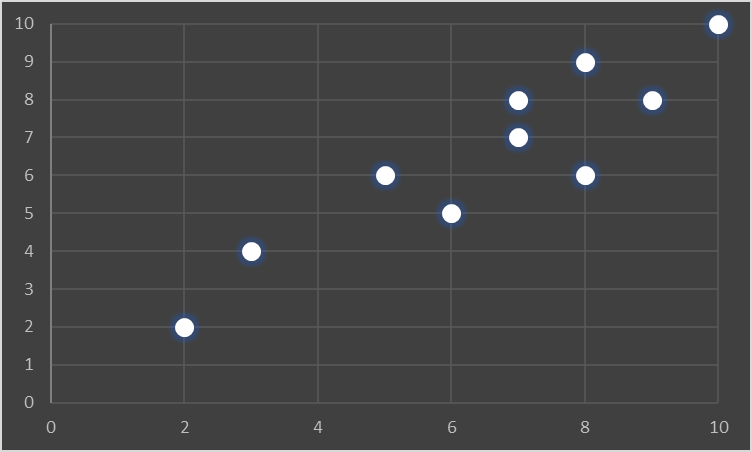 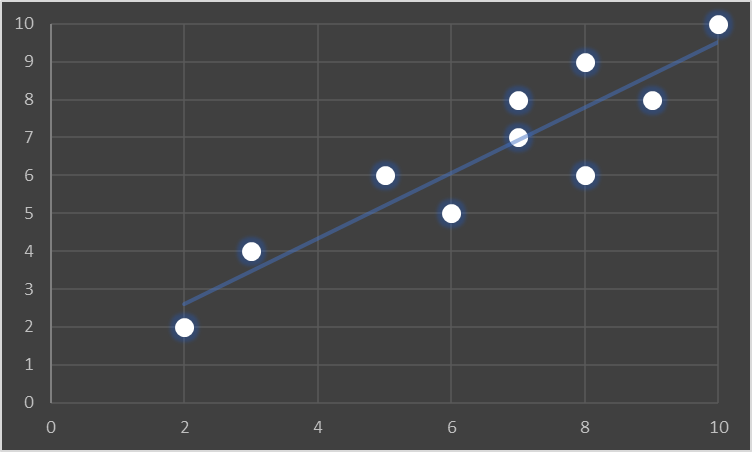 Profª Ms. Juliana Schivani 							Regressão e Correlação, p.21
ATIVIDADE DE APLICAÇÃO
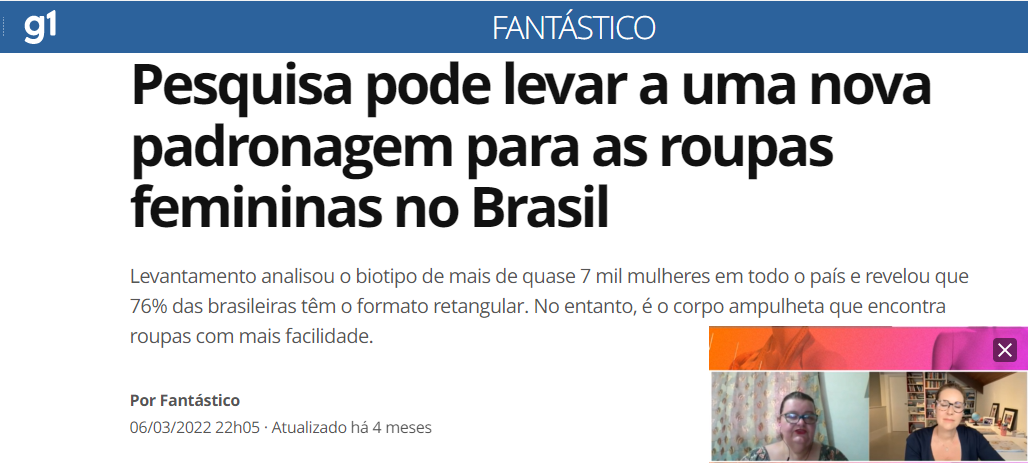 Profª Ms. Juliana Schivani 							Regressão e Correlação, p.22
[Speaker Notes: https://g1.globo.com/fantastico/noticia/2022/03/06/pesquisa-pode-levar-a-uma-nova-padronagem-para-as-roupas-femininas-no-brasil.ghtml]
ATIVIDADE DE APLICAÇÃO
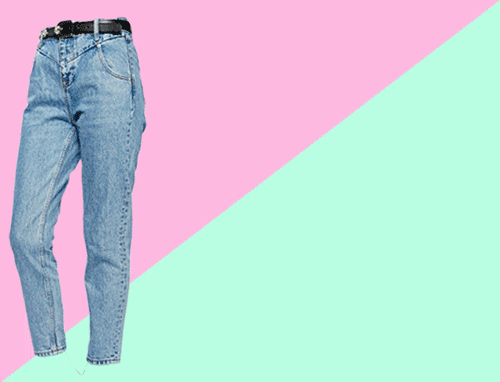 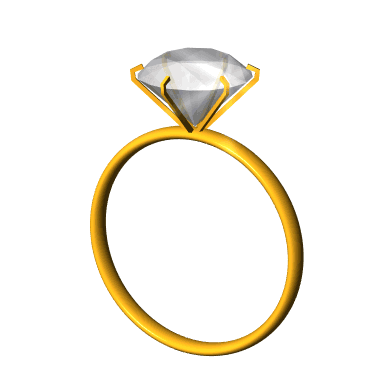 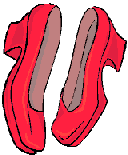 Profª Ms. Juliana Schivani 							Regressão e Correlação, p.23
Coeficiente de correlação linear
CORRELAÇÃO LINEAR POSITIVA PERFEITA
NÃO EXISTE CORRELAÇÃO LINEAR
CORRELAÇÃO LINEAR NEGATIVA PERFEITA
Profª Ms. Juliana Schivani 							Regressão e Correlação, p.24
Coeficiente de correlação linear
Profª Ms. Juliana Schivani 							Regressão e Correlação, p.25
Coeficiente de correlação linear
Profª Ms. Juliana Schivani 							Regressão e Correlação, p.26
Coeficiente de correlação linear
Profª Ms. Juliana Schivani 							Regressão e Correlação, p.27
Coeficiente de correlação linear
Profª Ms. Juliana Schivani 							Regressão e Correlação, p.28
Coeficiente de correlação linear
Profª Ms. Juliana Schivani 							Regressão e Correlação, p.29
Coeficiente de correlação linear
O teste 1 possui uma relação muito forte e positiva com o teste 2.
Profª Ms. Juliana Schivani 							Regressão e Correlação, p.30
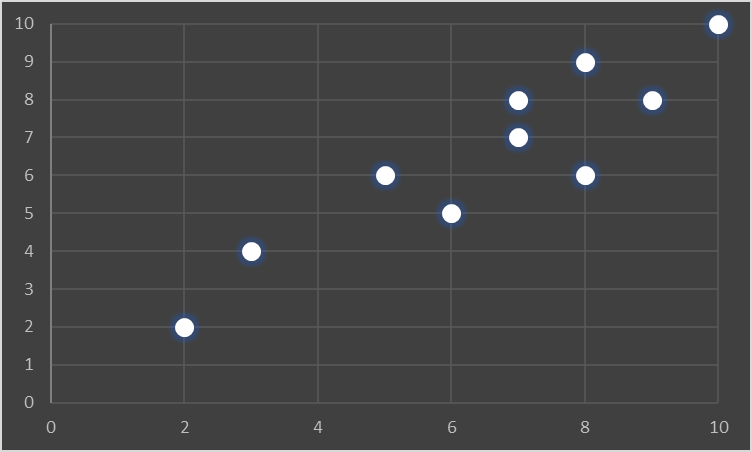 Coeficiente de correlação linear
Profª Ms. Juliana Schivani 							Regressão e Correlação, p.31
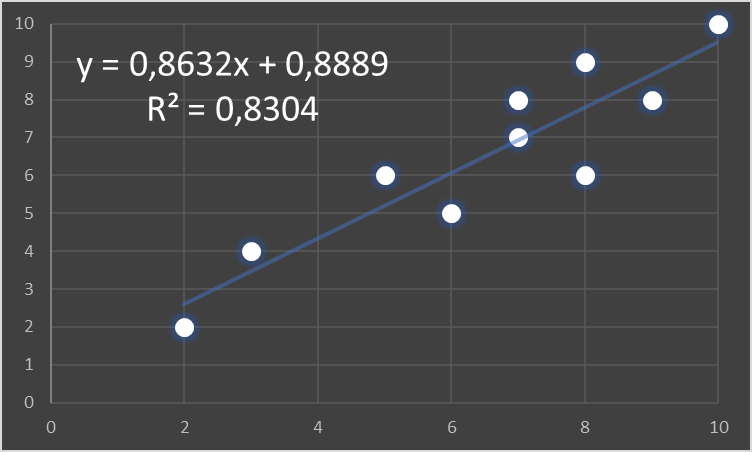 Coeficiente de correlação linear
Profª Ms. Juliana Schivani 							Regressão e Correlação, p.32
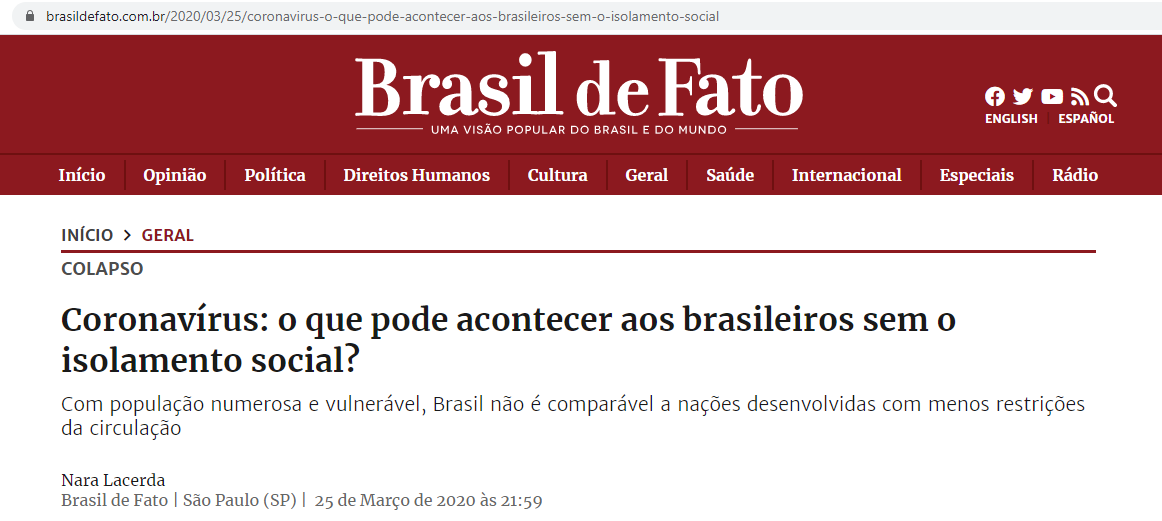 Regressão e Correlação
Profª Ms. Juliana Schivani 							Regressão e Correlação, p.33
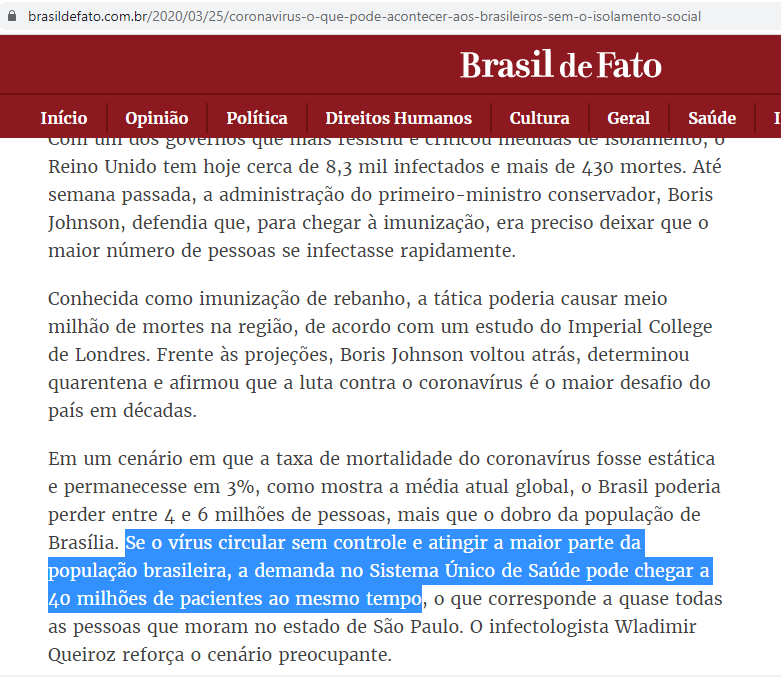 Regressão e Correlação
Profª Ms. Juliana Schivani 							Regressão e Correlação, p.34
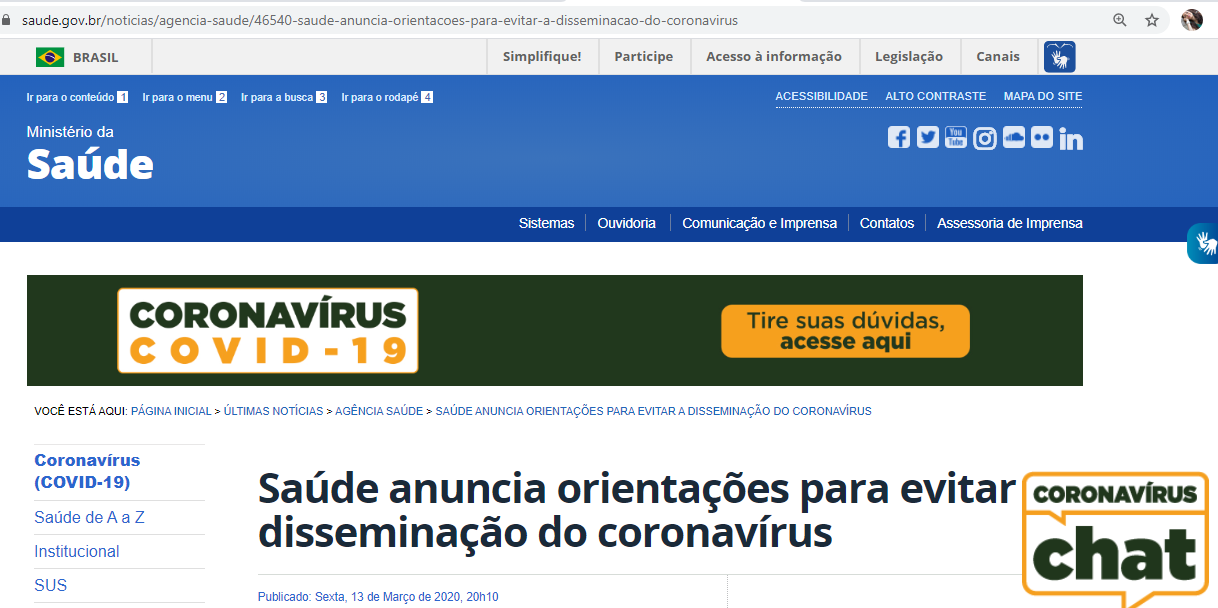 Regressão e Correlação
Profª Ms. Juliana Schivani 							Regressão e Correlação, p.35
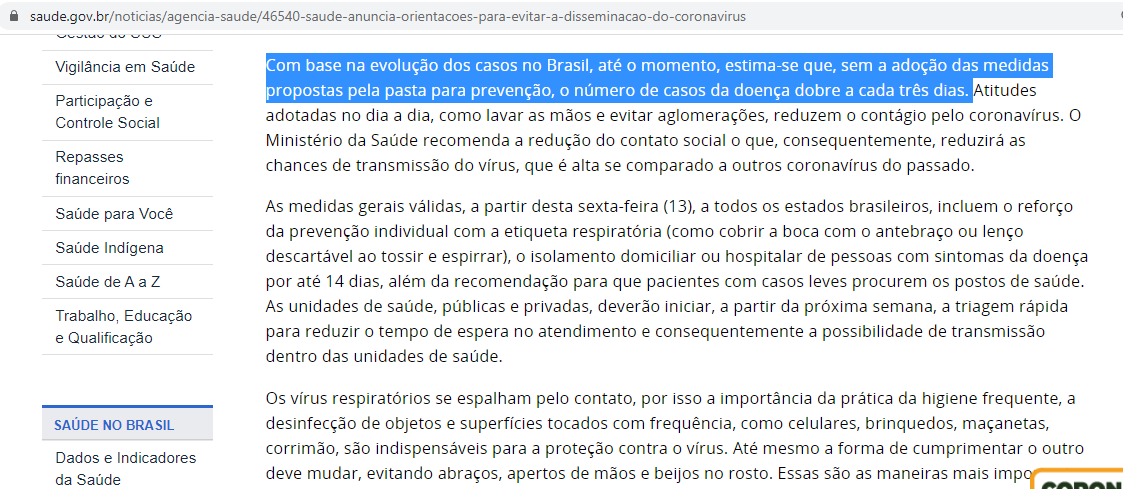 Regressão e Correlação
Profª Ms. Juliana Schivani 							Regressão e Correlação, p.36
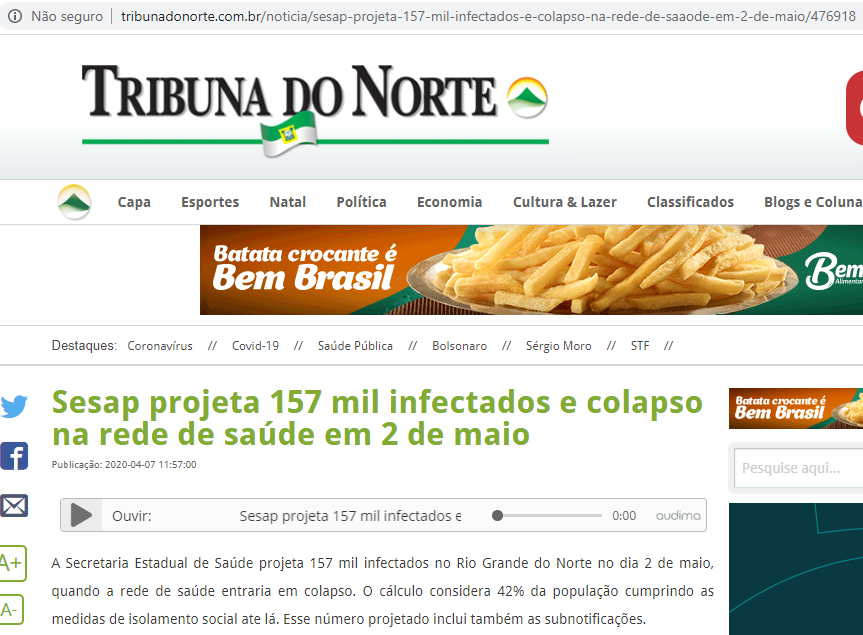 Regressão e Correlação
Profª Ms. Juliana Schivani 							Regressão e Correlação, p.37
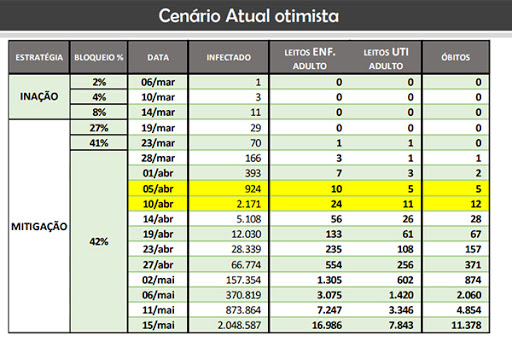 Regressão e Correlação
Profª Ms. Juliana Schivani 							Regressão e Correlação, p.38
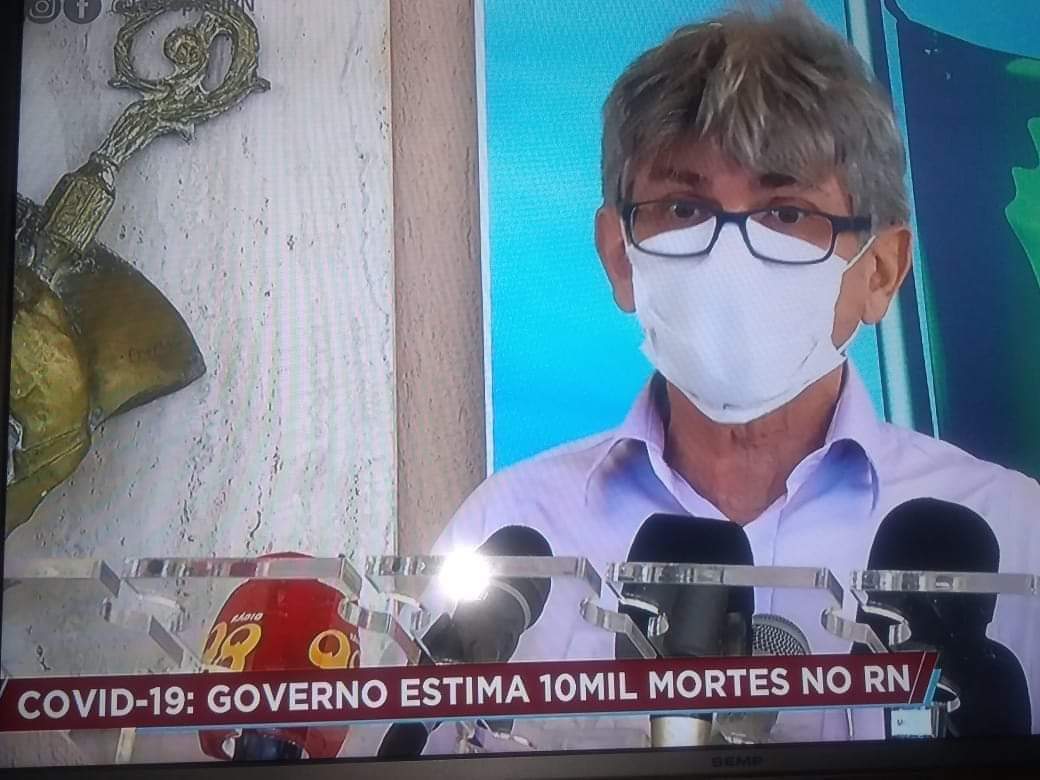 Regressão e Correlação
Profª Ms. Juliana Schivani 							Regressão e Correlação, p.39
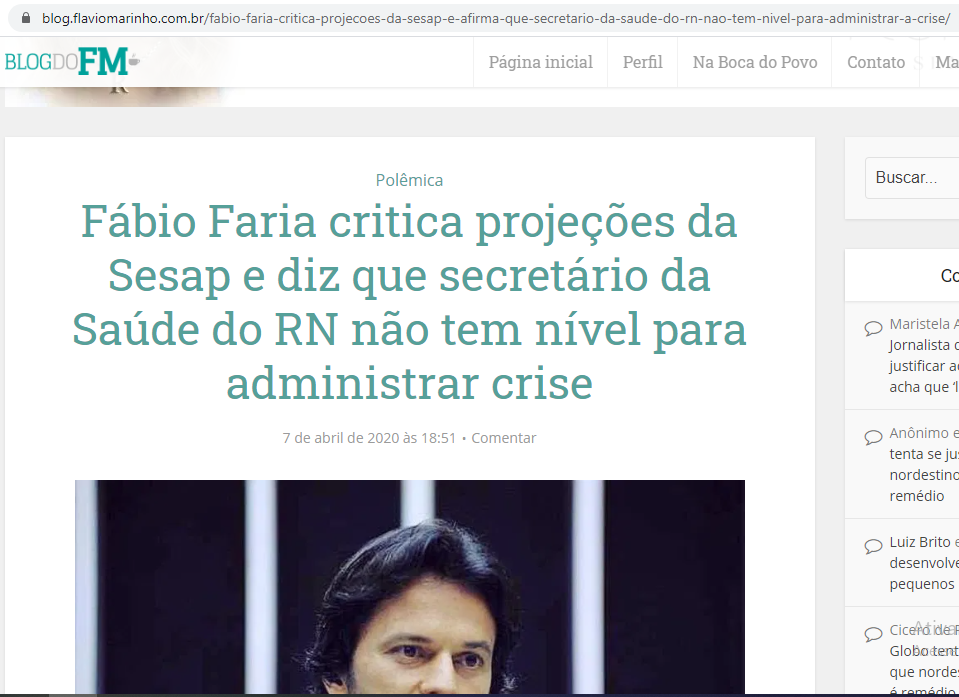 Regressão e Correlação
Profª Ms. Juliana Schivani 							Regressão e Correlação, p.40
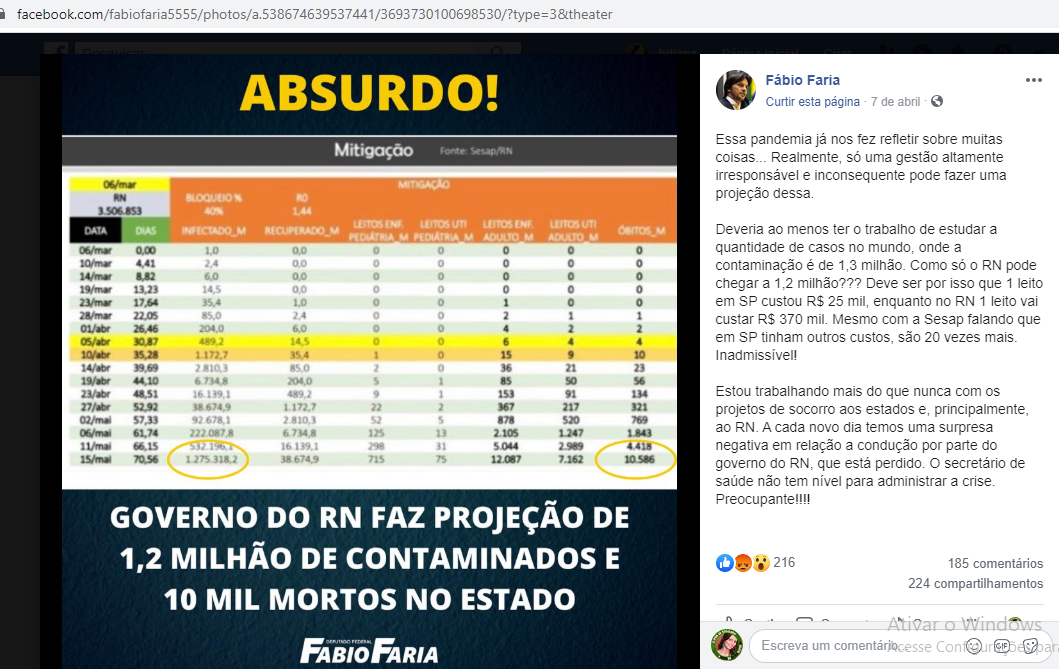 Regressão e Correlação
Profª Ms. Juliana Schivani 							Regressão e Correlação, p.41
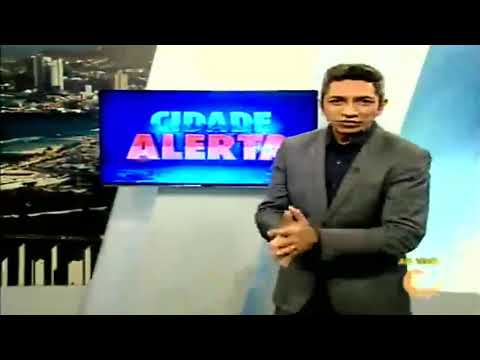 Regressão e Correlação
Profª Ms. Juliana Schivani 							Regressão e Correlação, p.42
Regressão e Correlação
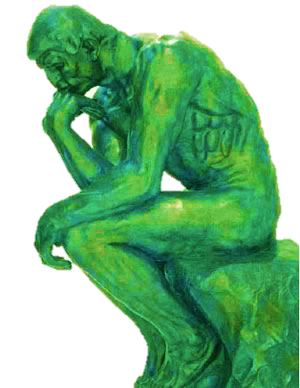 Como eles sabem???
Eles não sabem! Eles ESTIMAM!
Profª Ms. Juliana Schivani 							Regressão e Correlação, p.43
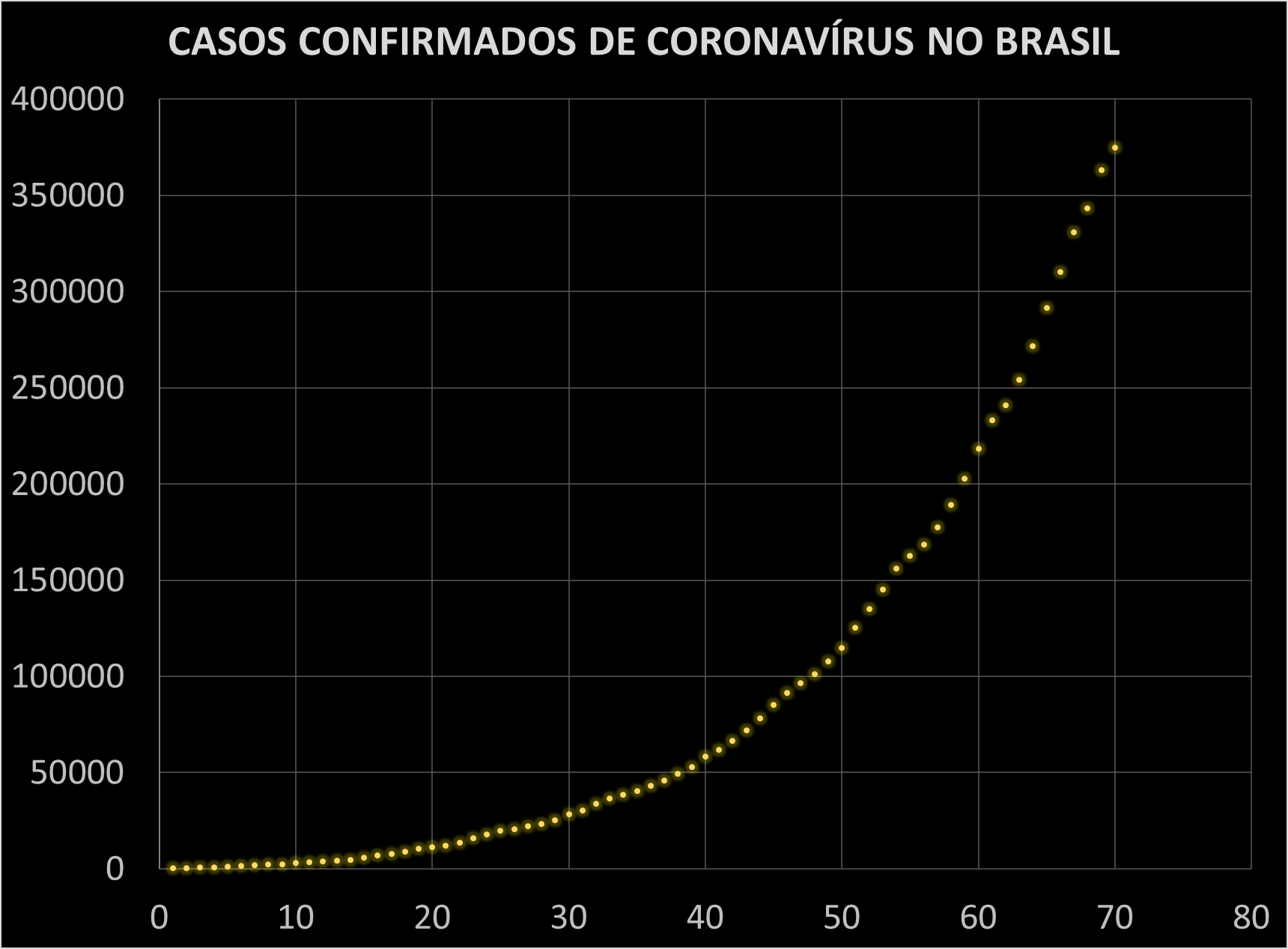 Regressão e Correlação
Profª Ms. Juliana Schivani 							Regressão e Correlação, p.44
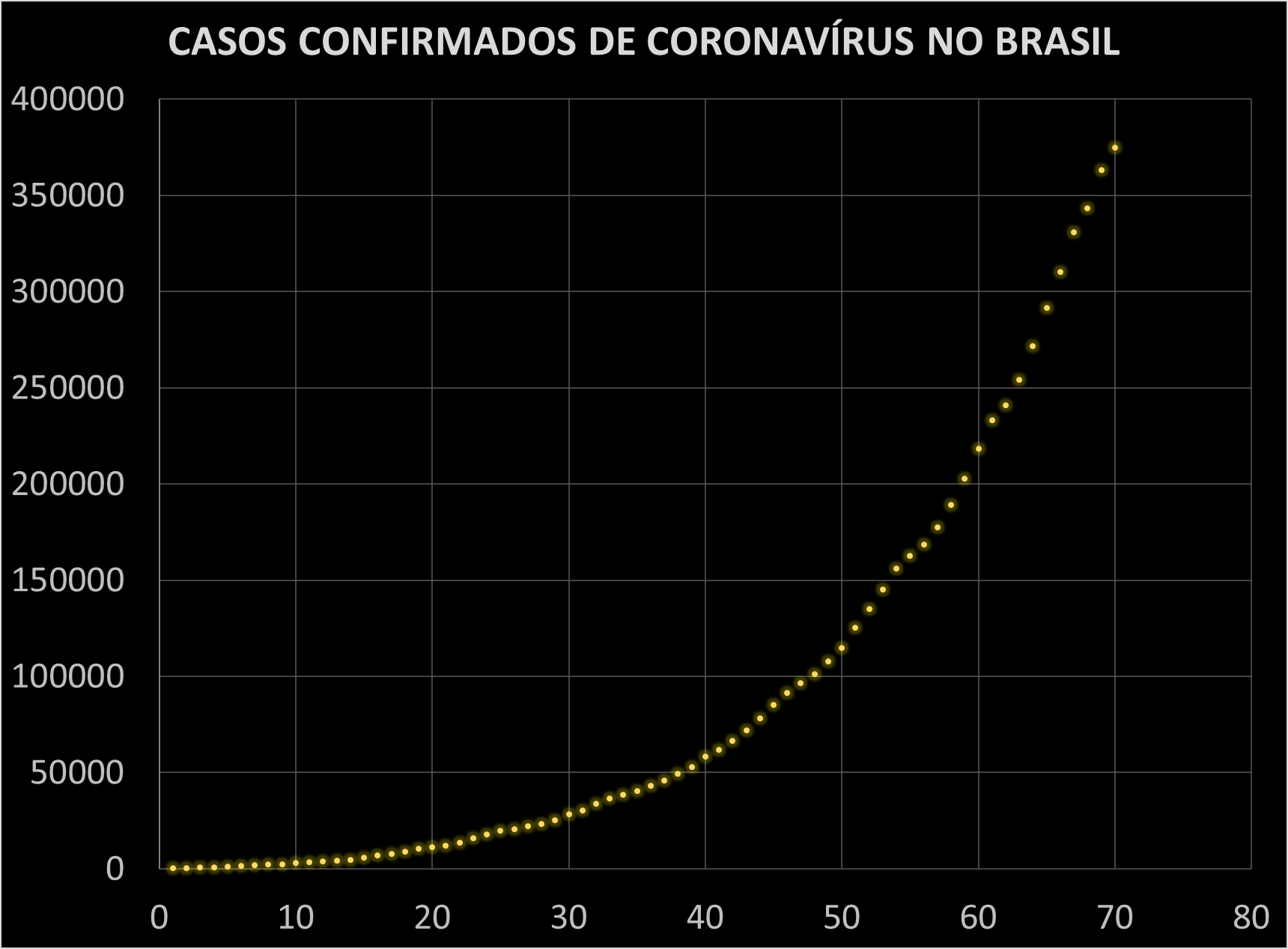 Regressão e Correlação
Regressão e Correlação
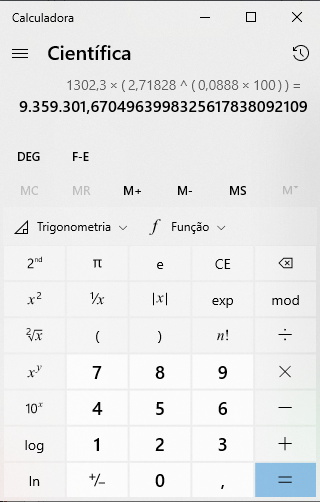 Quantos casos estima-se para o dia 100?
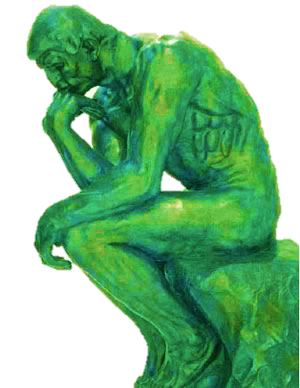 Profª Ms. Juliana Schivani 							Regressão e Correlação, p.45
ESTATÍSTICAREGRESSÃO E CORRELAÇÃO
Profª Ms. Juliana Schivani
docente.ifrn.edu.br/julianaschivani